Создание рациональной системы первичного приема граждан в ГКУ ЦЗН г.Белово
Сроки проекта 19-07-2018/04-12-2018
Дата закрытия 04-12-2018
ГКУ ЦЗН г. Белово
Паспорт проекта
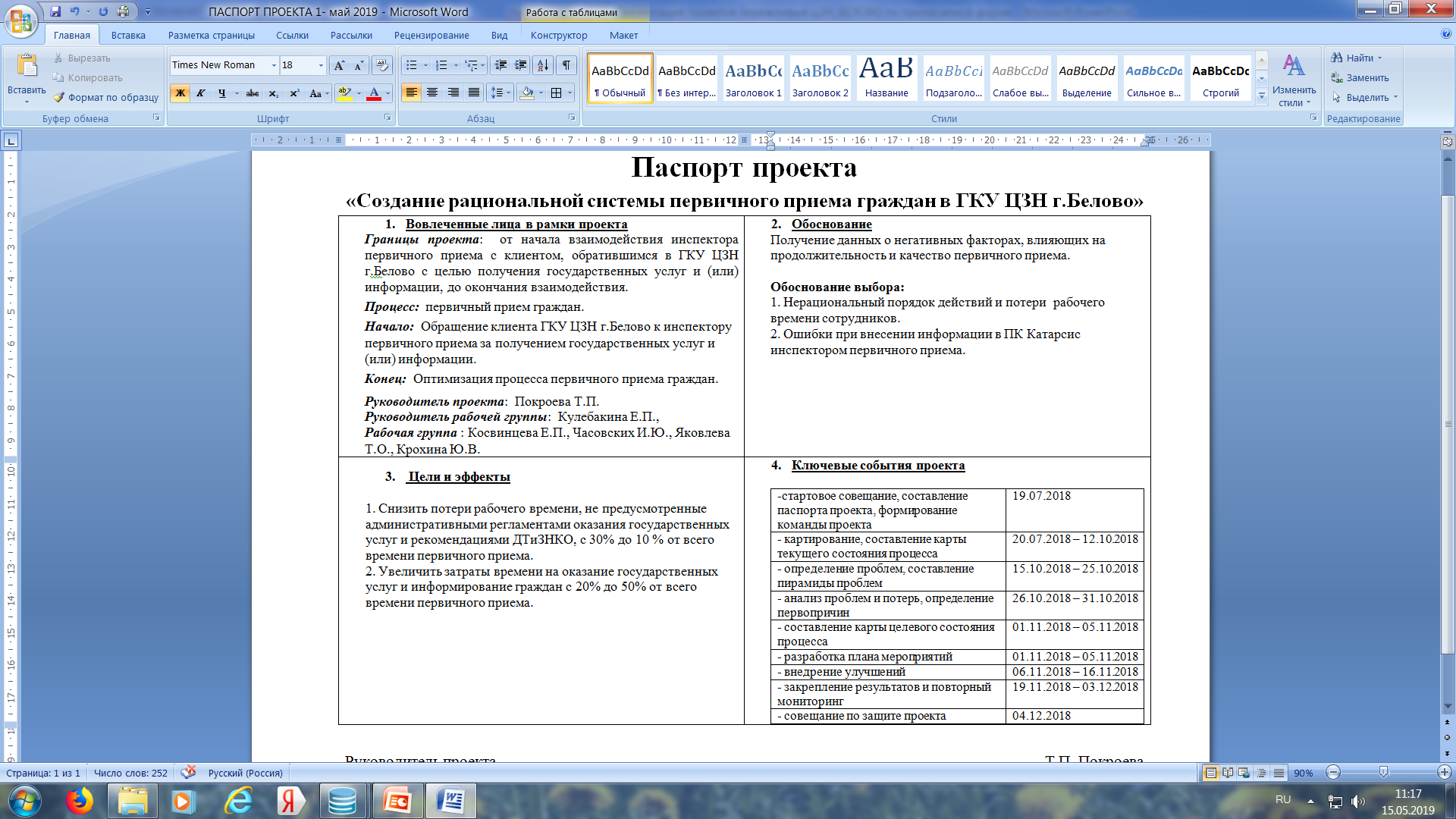 РАМКИ ПРОЕКТА
КАРТИРОВАНИЕ
Произведен хронометраж действий инспектора первичного приема(12 замеров) и клиента ЦЗН
(10 замеров)
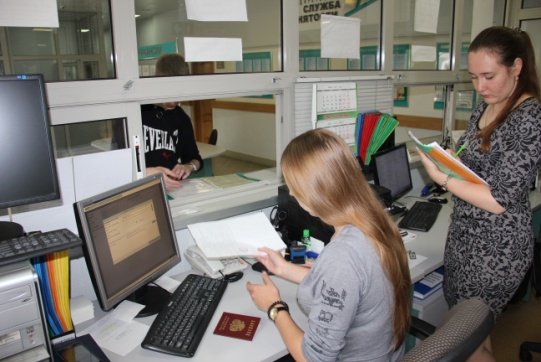 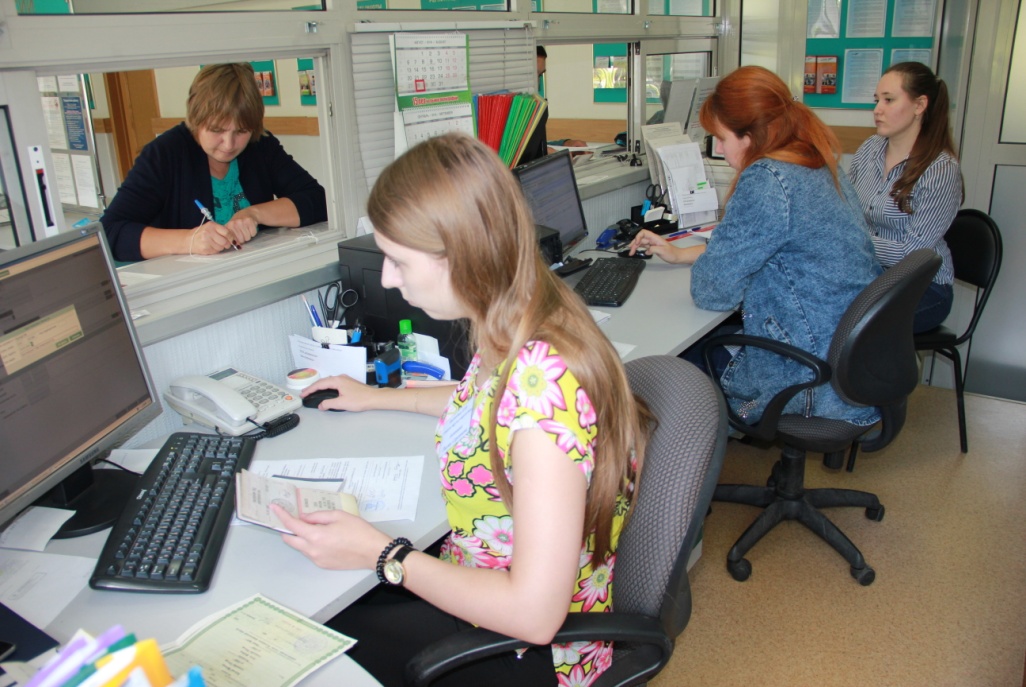 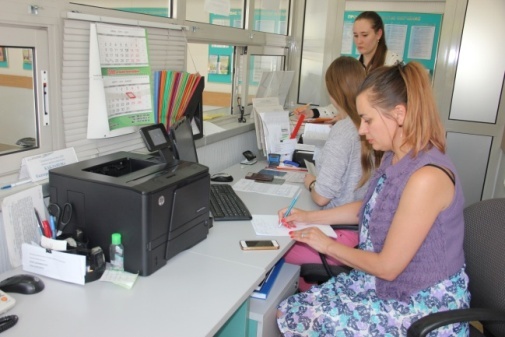 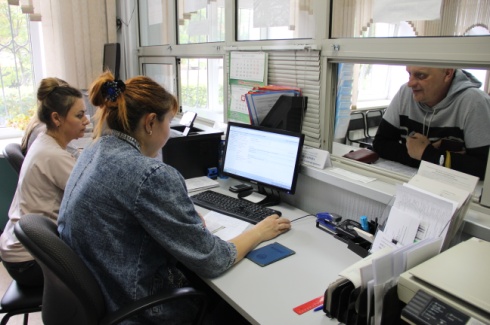 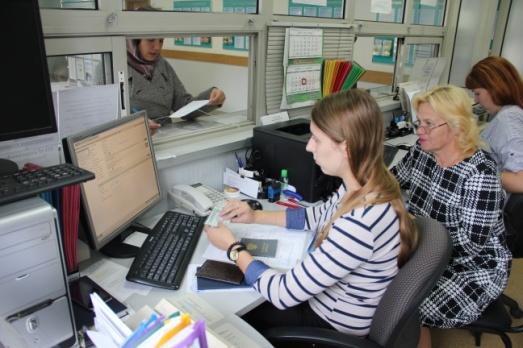 СОСТАВЛЕНИЕ КАРТЫ ТЕКУЩЕГО СОСТОЯНИЯ ПРОЦЕССА
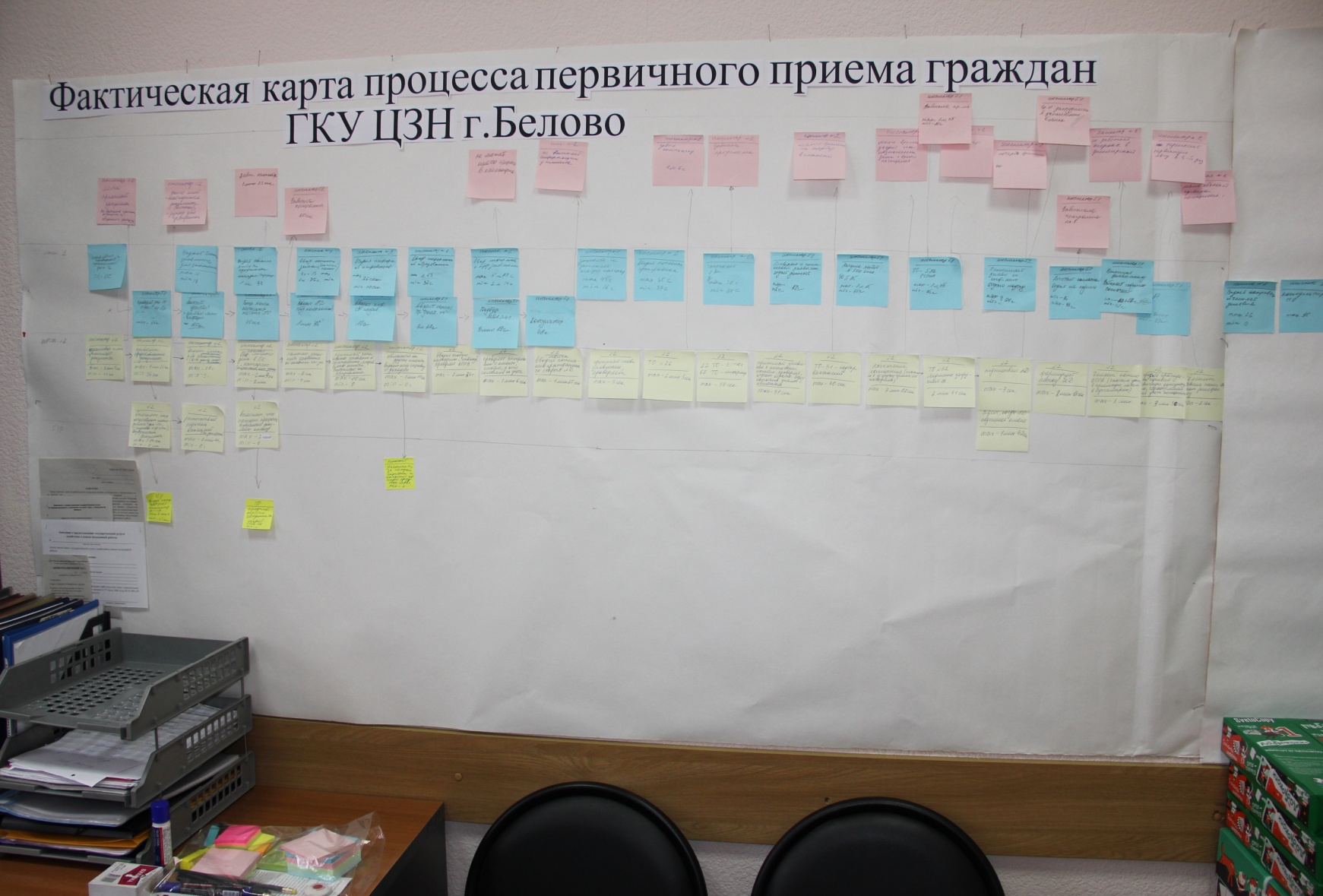 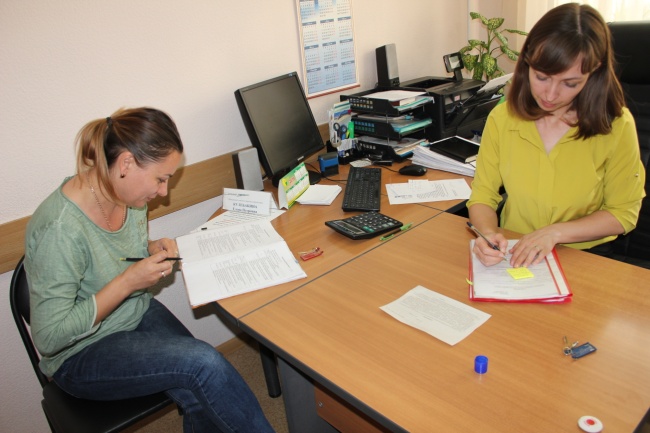 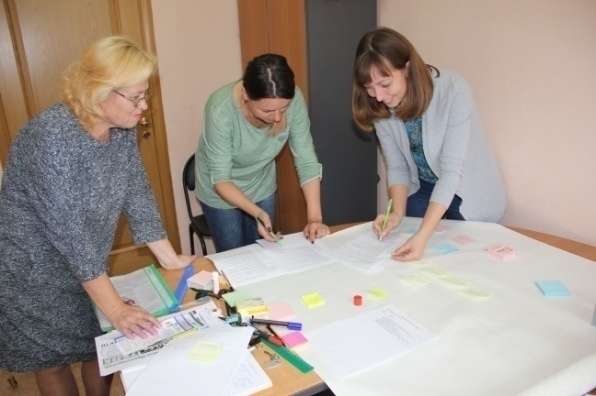 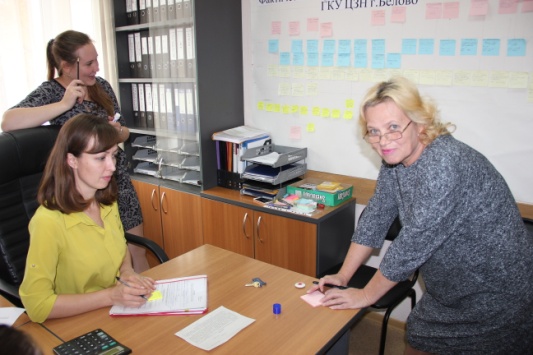 ОБЩЕЕ ВРЕМЯ ПЕРВИЧНОГО ПРИЕМА
ВИДЫ И ВРЕМЯ ПОТЕРЬ
АНАЛИЗ ВРЕМЕНИ НА ОКАЗАНИЕ ГОС.УСЛУГ И ИНФОРМИРОВАНИЕ
ОПРЕДЕЛЕНИЕ ПРОБЛЕМ, СОСТАВЛЕНИЕ ПИРАМИДЫ ПРОБЛЕМ
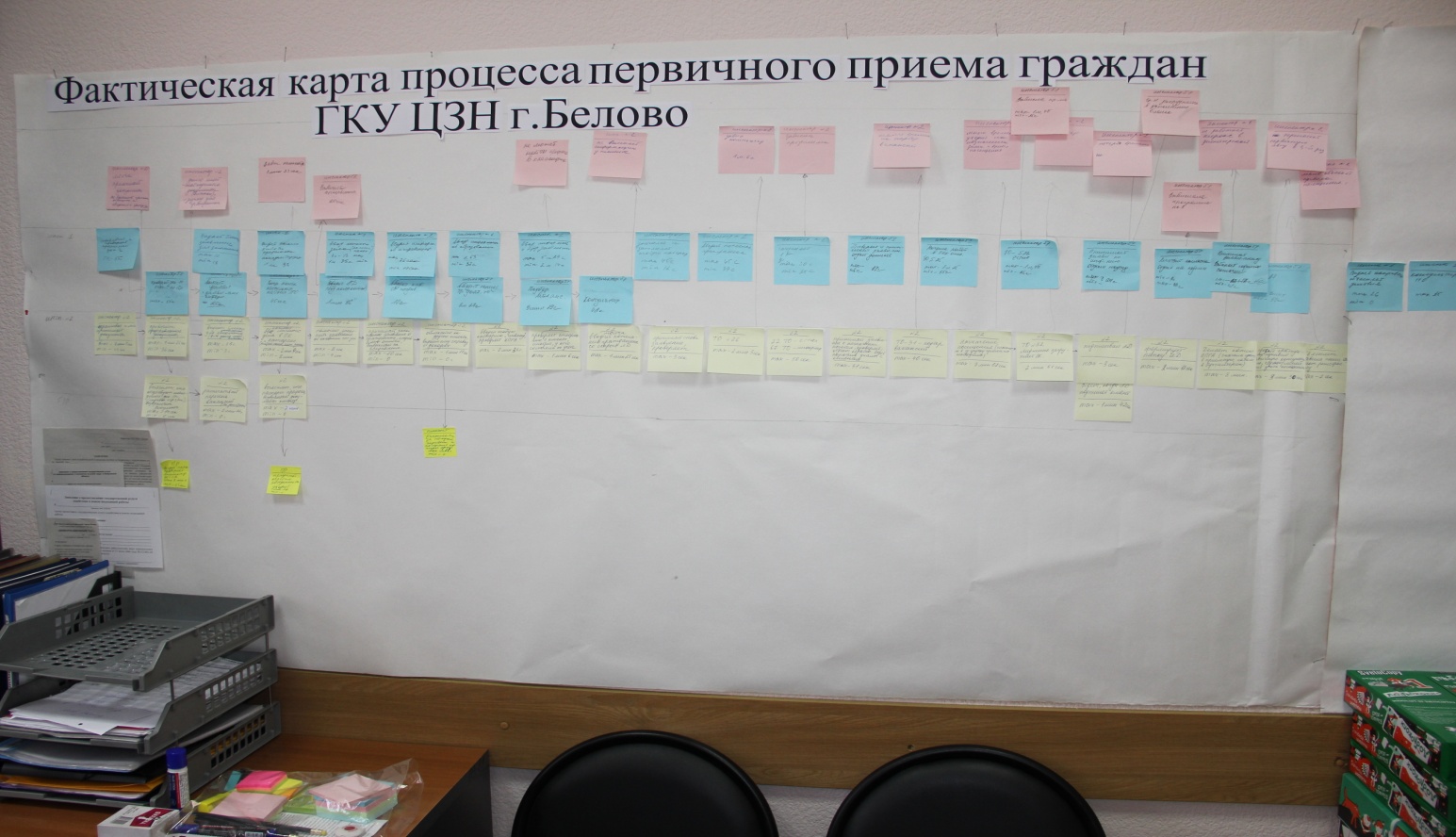 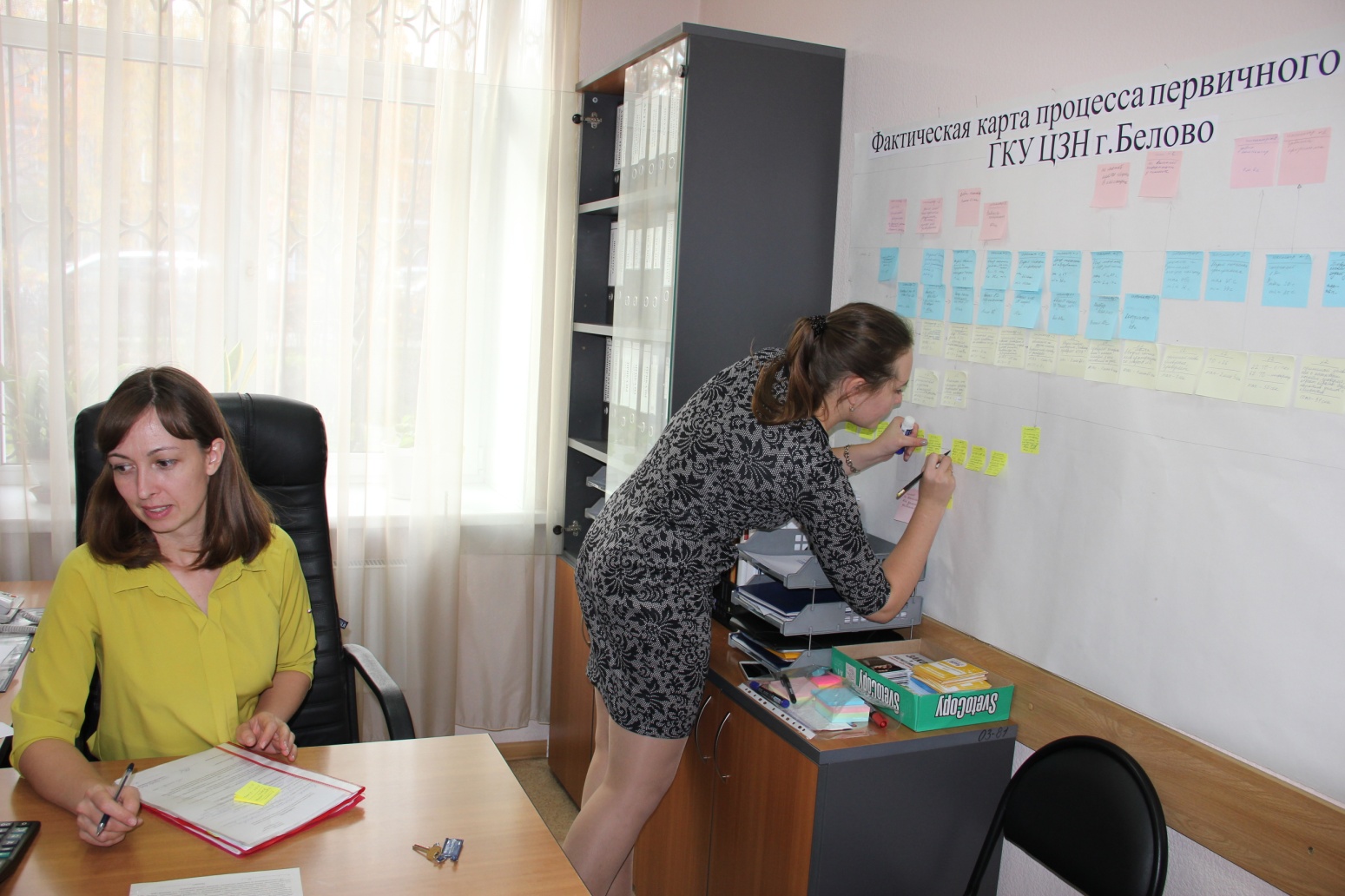 ФЕДЕРАЛЬНЫЙ УРОВЕНЬ
РЕГИОНАЛЬНЫЙ УРОВЕНЬ
УРОВЕНЬ ЦЗН
ПРОБЛЕМЫ УРОВНЯ ГКУ ЦЗН г.БЕЛОВО
ПРОБЛЕМА №1:ПОТЕРЯ ВРЕМЕНИ 
ИЗ-ЗА ОЖИДАНИЯ ЗАПОЛНЕНИЯ 
НЕОБХОДИМЫХ БЛАНКОВ КЛИЕНТОМ ЦЗН
ПЕРВОПРИЧИНА:  ОФОРМЛЕНЫ НЕДОСТАТОЧНО НАГЛЯДНЫЕ И ПОНЯТНЫЕ ДЛЯ КЛИЕНТА ОБРАЗЦЫ БЛАНКОВ
РЕШЕНИЕ: ОФОРМИТЬ БОЛЕЕ НАГЛЯДНЫЕ ДЛЯ ГРАЖДАНИНА ОБРАЗЦЫ БЛАНКОВ ДЛЯ ЗАПОЛНЕНИЯ, РАЗМЕСТИТЬ ИХ НА СТОЛЕ С ВАКАНСИЯМИ
ПРОБЛЕМА №2:ПОТЕРЯ ВРЕМЕНИ ИНСПЕКТОРА ИЗ-ЗА НЕОБХОДИМОСТИ ПЕРЕКЛЮЧЕНИЯ ВНИМАНИЯ НА  ДРУГОГО КЛИЕНТА ЦЗН ДЛЯ ВЫДАЧИ СПРАВКИ ИЛИ КОНСУЛЬТАЦИИ
ПЕРВОПРИЧИНА: ЕДИНАЯ ОЧЕРЕДЬ ЗА ПОЛУЧЕНИЕМ ГОСУДАРСТВЕННОЙ УСЛУГИ И СПРАВОК О НЕСОСТОЯНИИ НА УЧЕТЕ, ОТСУТСТВИЕ ВОЗМОЖНОСТИ ПРЕДВАРИТЕЛЬНОЙ ПРОВЕРКИ ДОКУМЕНТОВ
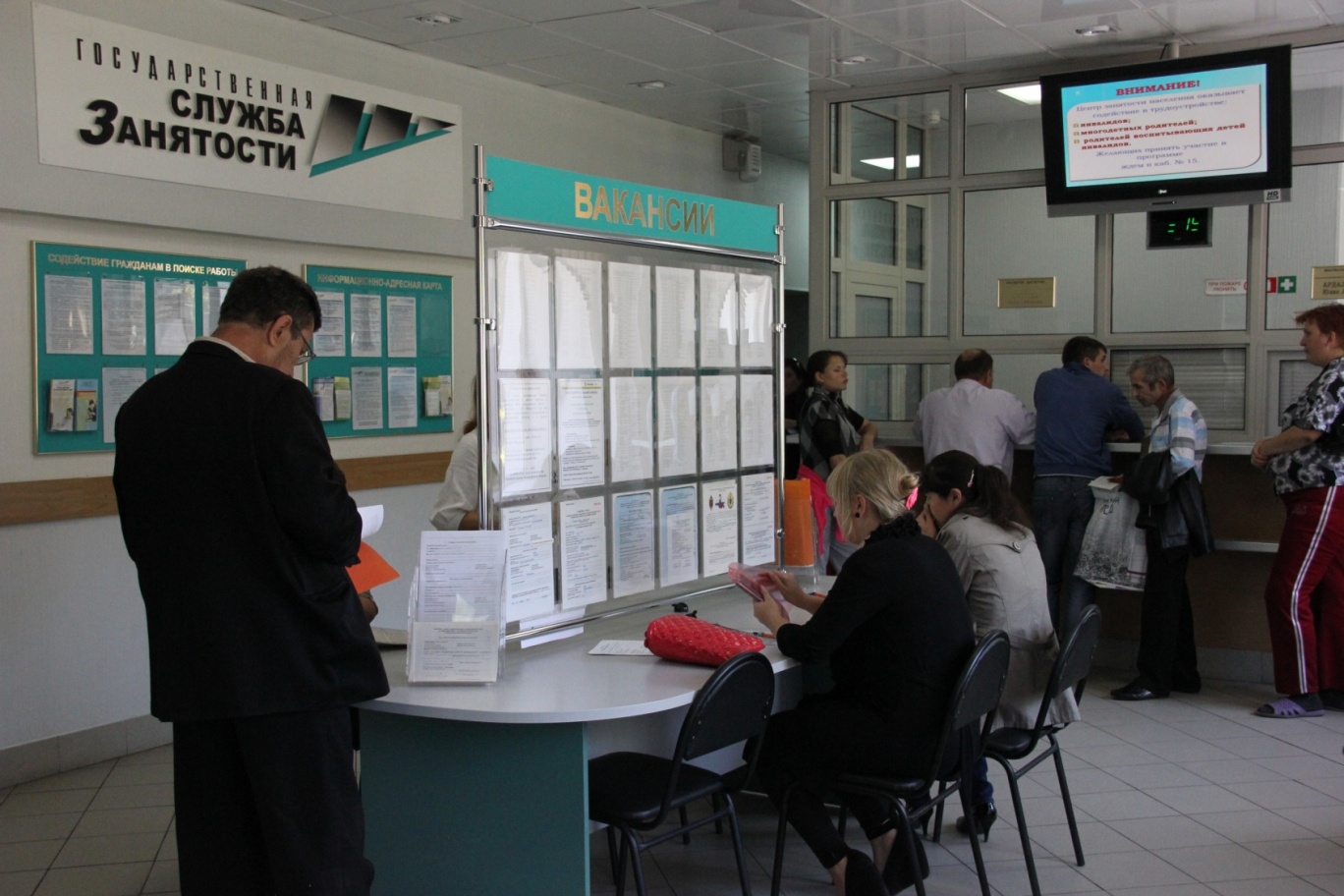 РЕШЕНИЕ ПРОБЛЕМЫ № 2:
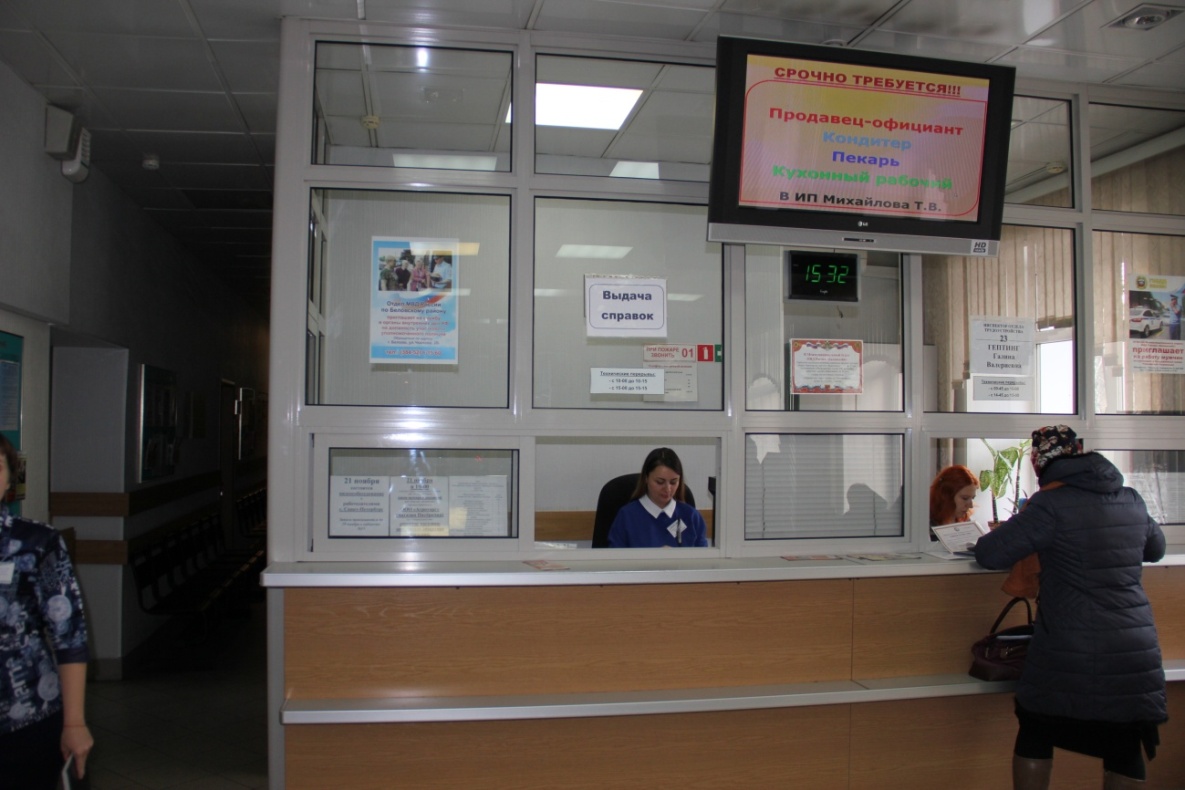 ПРОБЛЕМА №3:ПОТЕРЯ ВРЕМЕНИ ИЗ-ЗА ЛИШНИХ ДЕЙСТВИЙ ПРИ КОПИРОВАНИИ ДОКУМЕНТОВ
ПЕРВОПРИЧИНА: 
ОТСУТСТВИЕ КОПИРОВАЛЬНОЙ ТЕХНИКИ 
В КАБИНЕТЕ ПЕРВИЧНОГО ПРИЕМА
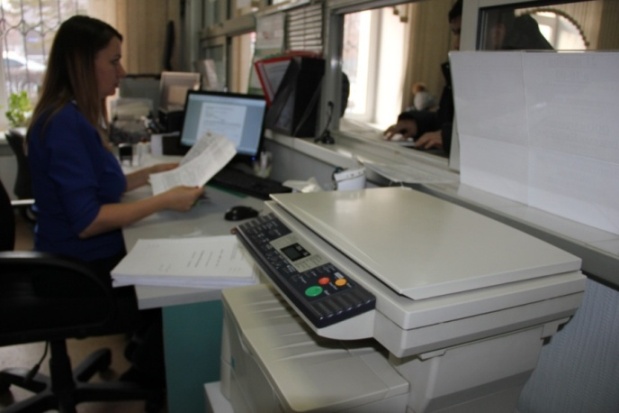 РЕШЕНИЕ: ПОДГОТОВИТЬ И НАПРАВИТЬ ЗАЯВКУ В ДТиЗНКО НА ПРИОБРЕТЕНИЕ НОВОЙ КОПИРОВАЛЬНОЙ ТЕХНИКИ
ПРОБЛЕМА №4:ПОТЕРЯ ВРЕМЕНИ ИЗ-ЗА ЛИШНИХ ПЕРЕМЕЩЕНИЙ ИНСПЕКТОРА ПРИ ПОИСКЕ НЕОБХОДИМЫХ БЛАНКОВ
ПЕРВОПРИЧИНА: НЕРАЦИОНАЛЬНАЯ ОРГАНИЗАЦИЯ РАБОЧЕГО МЕСТА 
ИНСПЕКТОРА ПЕРВИЧНОГО ПРИЕМА
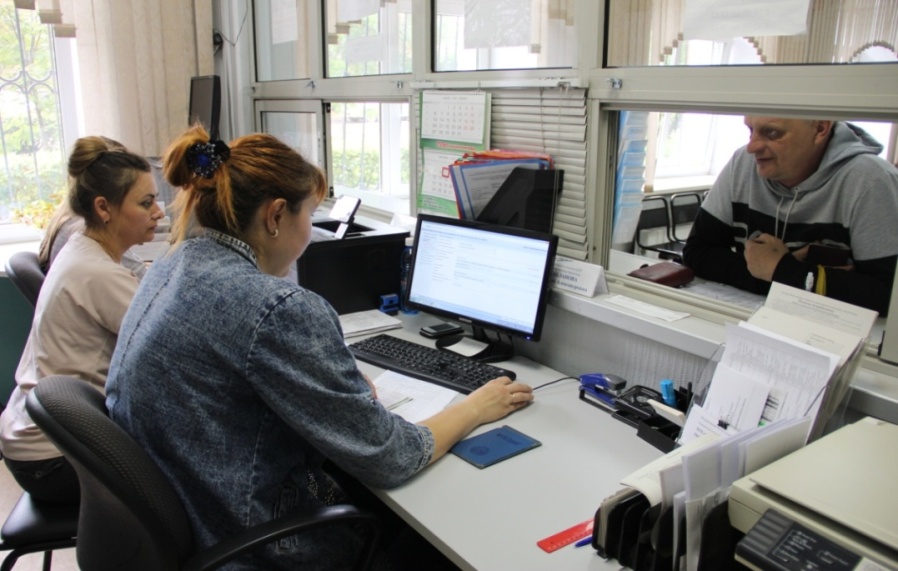 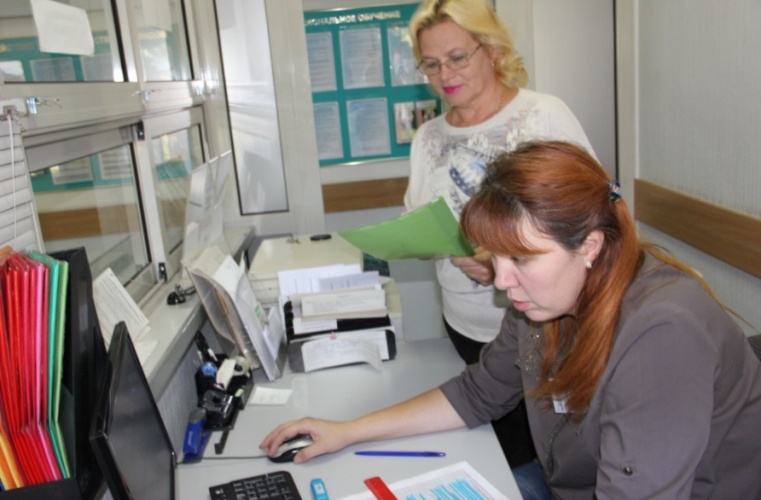 РЕШЕНИЕ: РАЗРАБОТАТЬ СТАНДАРТ РАБОЧЕГО МЕСТА ИНСПЕКТОРА ПЕРВИЧНОГО ПРИЕМА С ИСПОЛЬЗОВАНИЕМ СИСТЕМЫ «5С»
ПРОБЛЕМА №5:ПОТЕРЯ ВРЕМЕНИ ИЗ-ЗА МЕДЛЕННОЙ РАБОТЫ ПК
ПЕРВОПРИЧИНА:
ПЕРСОНАЛЬНЫЙ КОМПЬЮТЕР В КАБИНЕТЕ ПЕРВИЧНОГО ПРИЕМА НЕ СООТВЕТСТВУЕТ ТРЕБОВАНИЯМ ПК8 
И СКОРОСТИ ЗАГРУЗКИ КЛИЕНТА ПК8
РЕШЕНИЕ: 1. ПРОВЕРИТЬ КОМПЬЮТЕРЫ НА СООТВЕТСТВИЕ ТРЕБОВАНИЯМ ПК8 И СКОРОСТИ ЗАГРУЗКИ КЛИЕНТА ПК8;
                         2. ПОДГОТОВИТЬ И НАПРАВИТЬ ЗАЯВКУ В ДТиЗНКО НА ПРИОБРЕТЕНИЕ НОВОЙ КОМПЬЮТЕРНОЙ ТЕХНИКИ
ПРОБЛЕМА №6:
 НЕДОСТАТОЧНОЕ КОЛИЧЕСТВО ВРЕМЕНИ УДЕЛЯЕТСЯ ОКАЗАНИЮ ГОСУДАРСТВЕННЫХ УСЛУГ:
- СОДЕЙСТВИЯ В ПОИСКЕ ПОДХОДЯЩЕЙ РАБОТЫ,
- ПО ИНФОРМИРОВАНИЮ О ПОЛОЖЕНИИ НА РЫНКЕ ТРУДА; 

НЕДОСТАТОЧНО ВРЕМЕНИ УДЕЛЯЕТСЯ ИНФОРМИРОВАНИЮ :
- О ВОЗМОЖНОСТИ ПОЛУЧЕНИЯ ДРУГИХ УСЛУГ ЦЗН, 
- ОБ ОТВЕТСТВЕННОСТИ ЗА НЕЗАКОННОЕ ПОЛУЧЕНИЕ 
ПОСОБИЯ ПО БЕЗРАБОТИЦЕ,
- О ПРАВИЛАХ ПОСЕЩЕНИЯ ЦЗН
ПЕРВОПРИЧИНА: НЕРАЦИОНАЛЬНАЯ ОРГАНИЗАЦИЯ РАБОЧЕГО ВРЕМЕНИ 
ИНСПЕКТОРА ПЕРВИЧНОГО ПРИЕМА
РЕШЕНИЕ:  УВЕЛИЧИТЬ ВРЕМЯ НА ОКАЗАНИЕ         ГОСУДАРСТВЕННЫХ УСЛУГ И ИНФОРМИРОВАНИЕ ГРАЖДАН
ПРОБЛЕМЫ РЕГИОНАЛЬНОГО УРОВНЯ
ПРОБЛЕМА №1:ПОТЕРИ ВРЕМЕНИ ИЗ-ЗА ОЖИДАНИЯ ПОДПИСЕЙ КЛИЕНТА В БЛАНКЕ «ПРЕДУПРЕЖДЕНИЯ И ОБЯЗАТЕЛЬСТВА»
ПЕРВОПРИЧИНА: ДУБЛИРОВАНИЕ ПОДПИСЕЙ КЛИЕНТА В БЛАНКЕ 
«ПРЕДУПРЕЖДЕНИЯ И ОБЯЗАТЕЛЬСТВА»
РЕШЕНИЕ: МИНИМИЗИРОВАТЬ КОЛИЧЕСТВО ПОДПИСЕЙ В БЛАНКЕ 
                    «ПРЕДУПРЕЖДЕНИЯ И ОБЯЗАТЕЛЬСТВА»
ПРОБЛЕМЫ ФЕДЕРАЛЬНОГО УРОВНЯ
ПРОБЛЕМА №1: ПОТЕРИ ВРЕМЕНИ ИЗ-ЗА ОЖИДАНИЯ ПОДПИСЕЙ КЛИЕНТА В БЛАНКАХ 
«ПЕРЕЧЕНЬ ДОКУМЕНТОВ, ПРЕДСТАВЛЕННЫХ ГРАЖДАНИНОМ» И «ЛИСТ УЧЕТА ПОСЕЩЕНИЙ»
ПЕРВОПРИЧИНА: ДУБЛИРОВАНИЕ ПОДПИСЕЙ КЛИЕНТА В БЛАНКАХ «ПЕРЕЧЕНЬ ДОКУМЕНТОВ, ПРЕДСТАВЛЕННЫХ ГРАЖДАНИНОМ» И 
«ЛИСТ УЧЕТА ПОСЕЩЕНИЙ»
РЕШЕНИЕ: ВНЕСТИ ИЗМЕНЕНИЯ В ПРИКАЗ Минтруда ОТ 26.02.2015 №125н, ИСКЛЮЧАЮЩИЕ ДУБЛИРОВАНИЕ ПОДПИСЕЙ В БЛАНКАХ
ПРОБЛЕМА №2:ПОТЕРИ ВРЕМЕНИ ИЗ-ЗА ПОИСКА ПРОФЕССИИ В КЛАССИФИКАТОРЕ ПК
ПЕРВОПРИЧИНА: 
В КЛАССИФИКАТОРЕ ПРОФЕССИЙ НЕТ НУЖНЫХ ПРОФЕССИЙ, ДОЛЖНОСТЕЙ
РЕШЕНИЕ: ВНЕСТИ ИЗМЕНЕНИЯ В ЕТКС, ОКПДТР
Проект: 
Создание рациональной системы первичного приема граждан
ГКУ ЦЗН г. Белово
Результат в рамках достижения целей и эффектов
Время на оказание гос.услуг и информирование  увеличилось с 19,5% до 38,5%
Потери снизились с 35,9% до 10,6%
Мероприятия, за счет которых достигнуты результаты проекта:
Заменена компьютерная техника



Оформлены более наглядные образцы документов

В кабинете первичного приема установлена 
      копировальная техника

4.   Разработаны стандартно-операционные карты инспекторов первичного приема
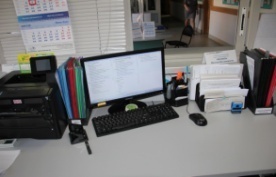 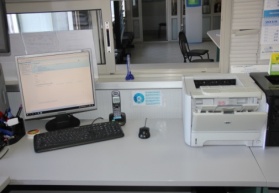 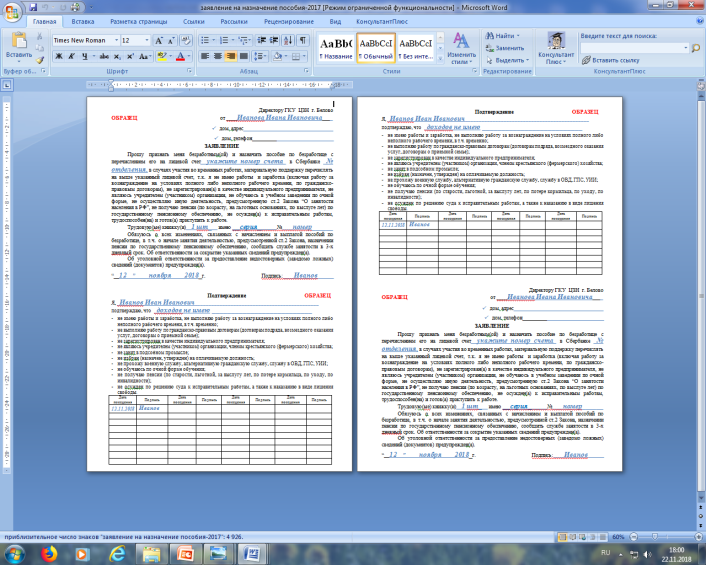 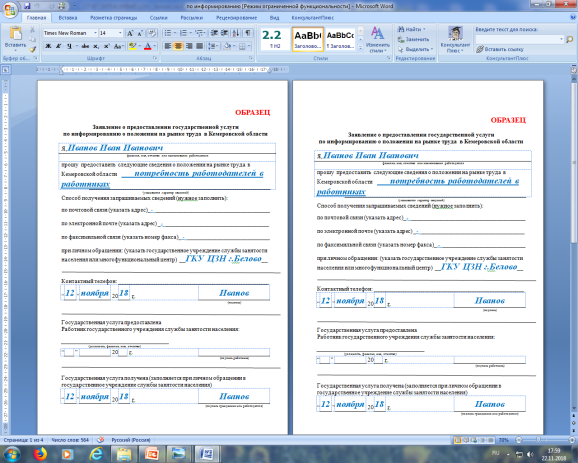 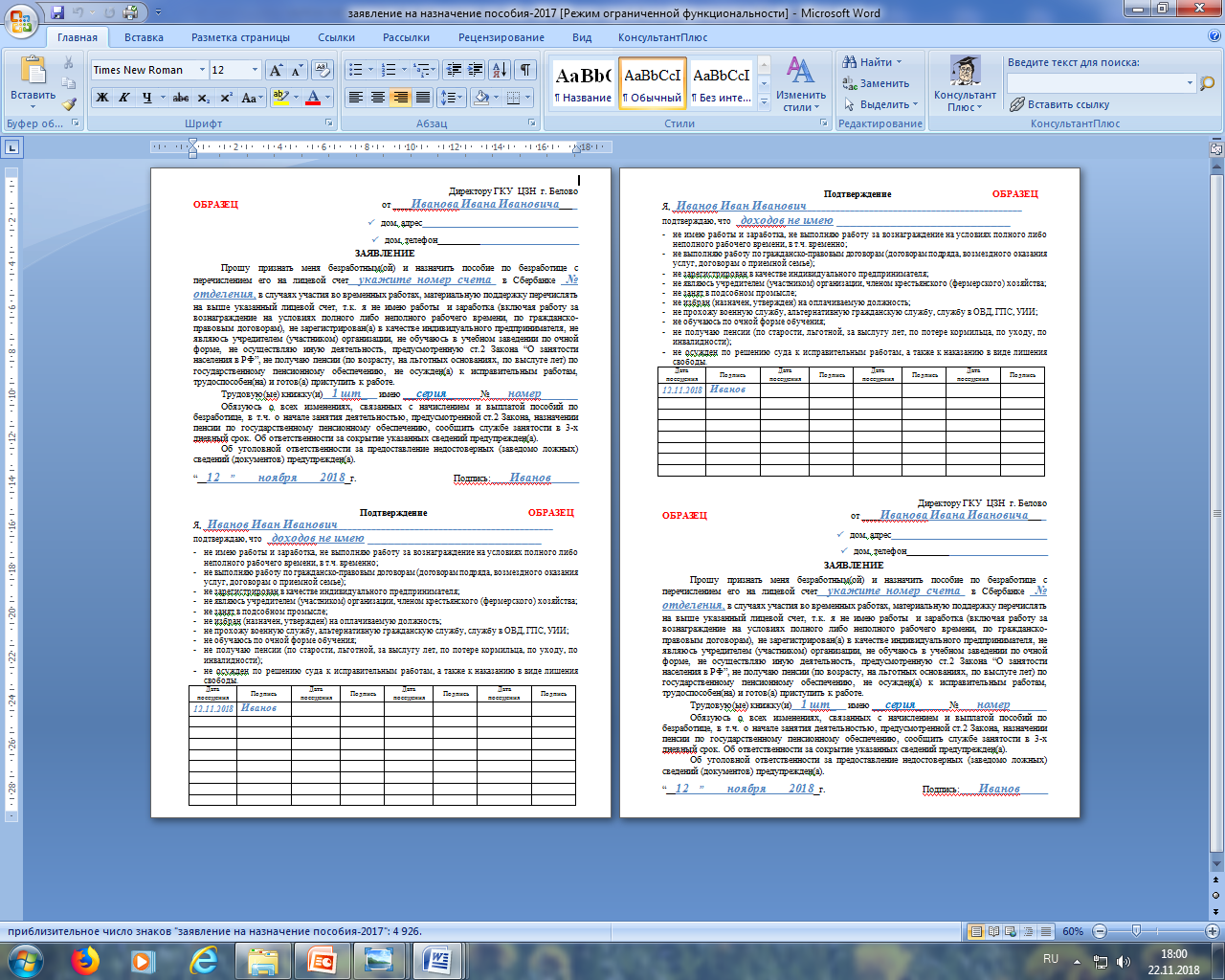 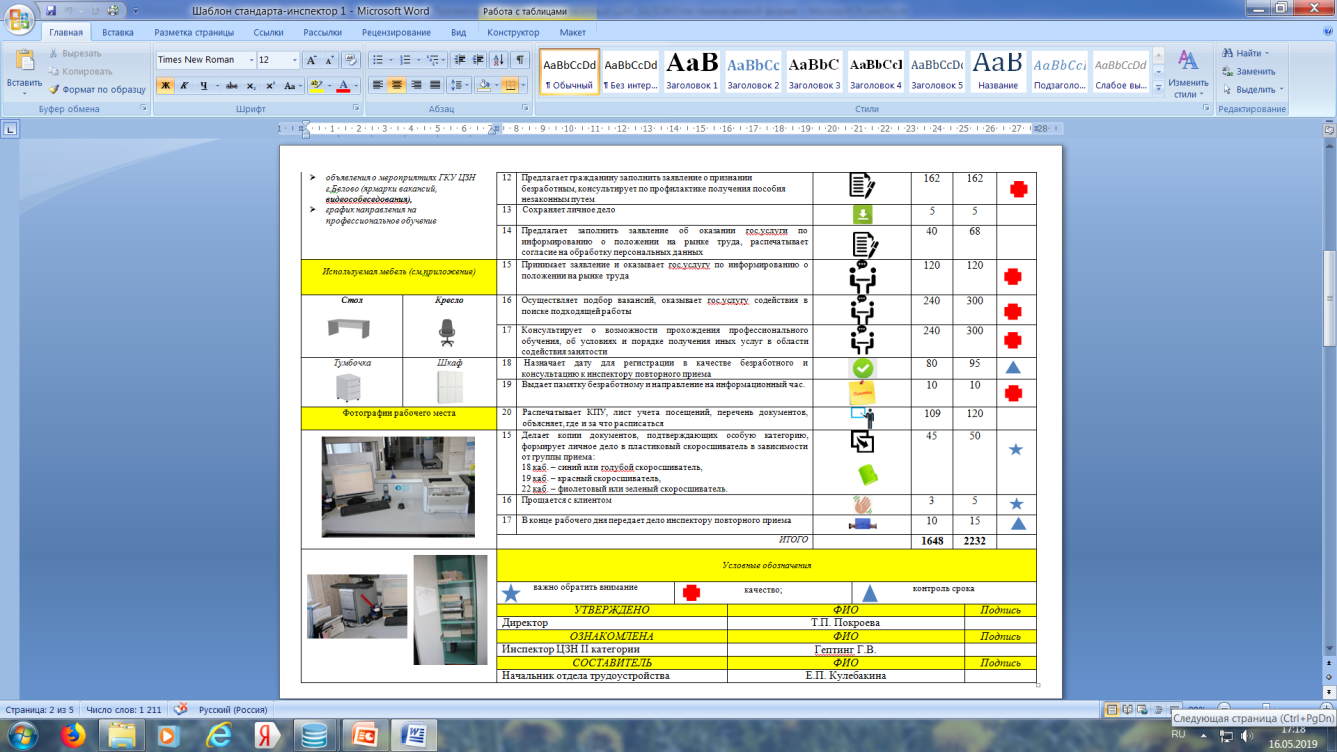 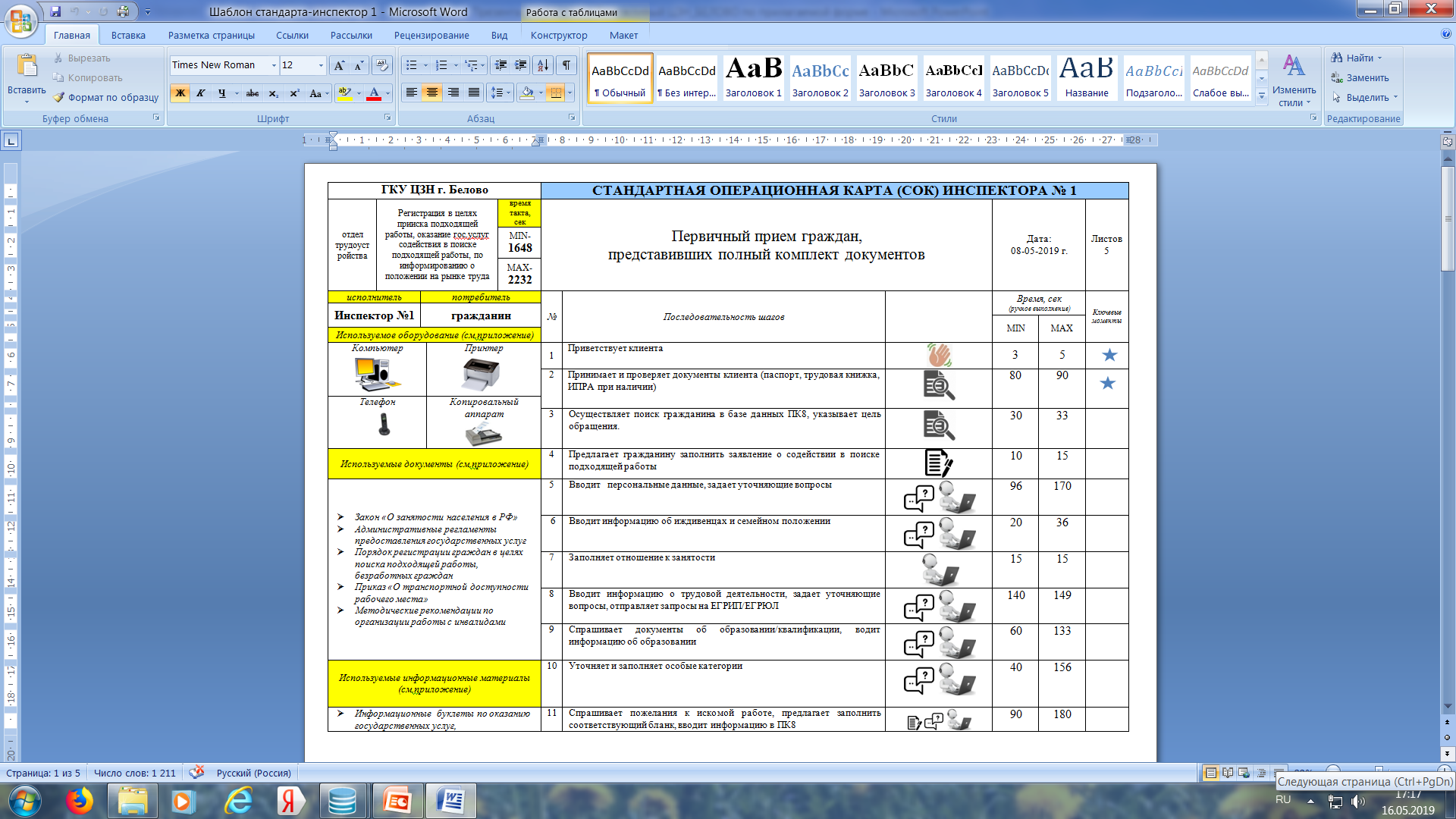 РЕЗУЛЬТАТЫ ПОВТОРНЫХ ЗАМЕРОВ 
ИНСПЕКТОРА ПЕРВИЧНОГО ПРИЕМА
В 2019 ГОДУ